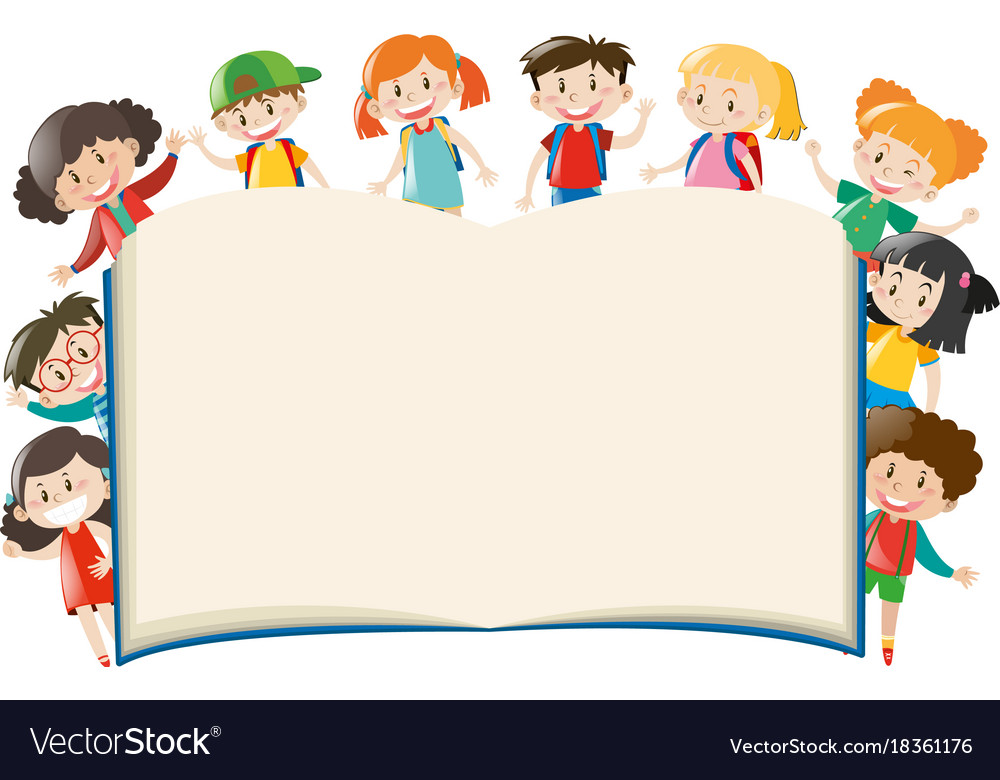 Tuần 32
Toán
ĐỒNG HỒ - THỜI GIAN
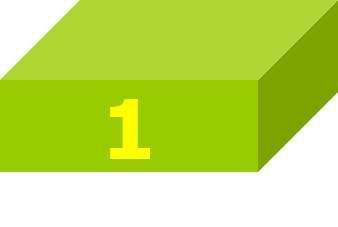 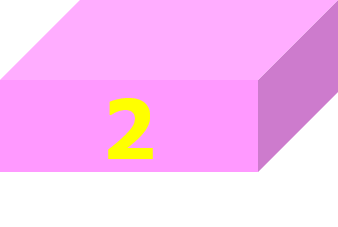 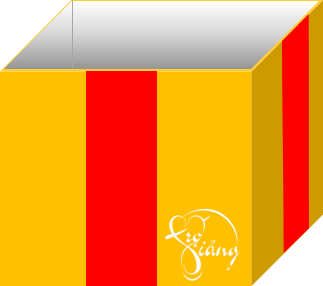 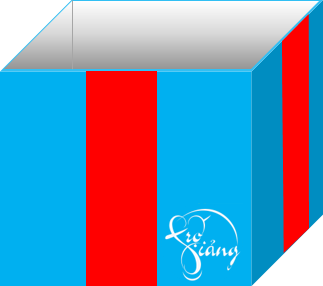 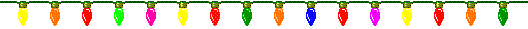 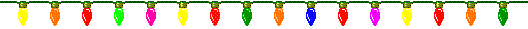 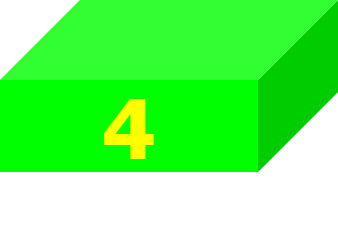 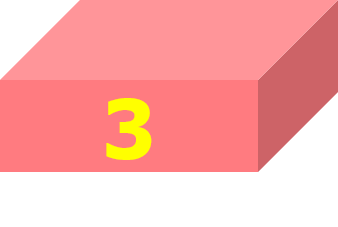 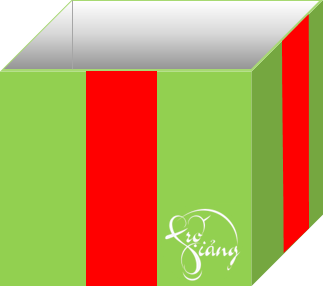 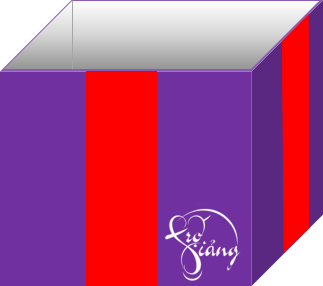 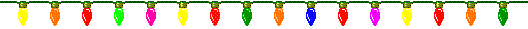 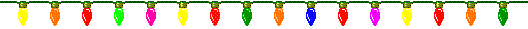 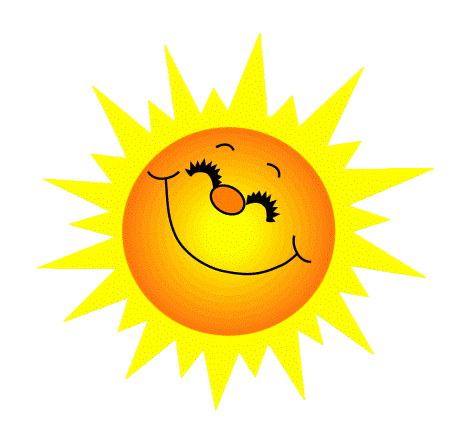 Ngày 20/11 là thứ mấy?
Thứ bảy
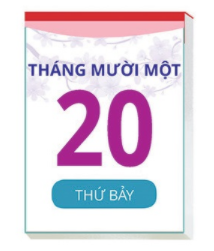 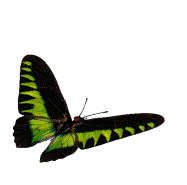 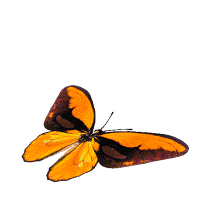 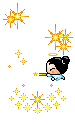 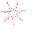 Chúc mừng 
bạn
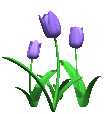 GO HOME
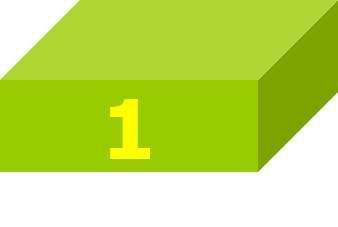 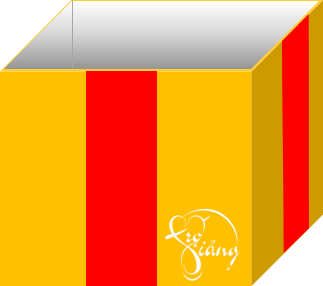 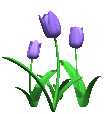 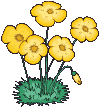 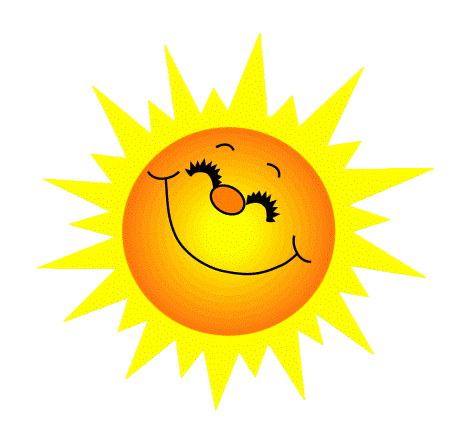 Ngày 26/3 là thứ mấy?
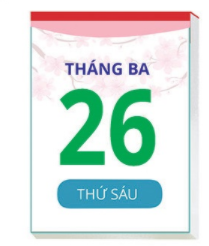 Thứ sáu
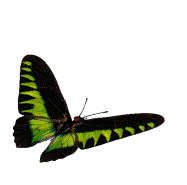 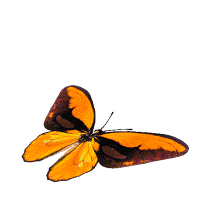 GO HOME
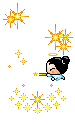 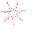 Chúc mừng bạn
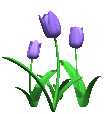 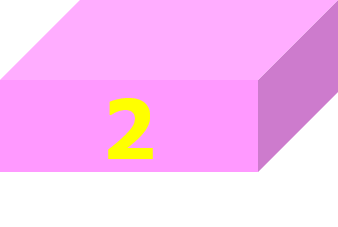 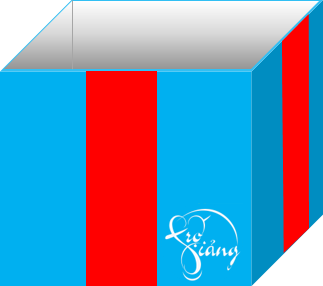 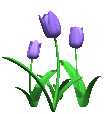 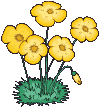 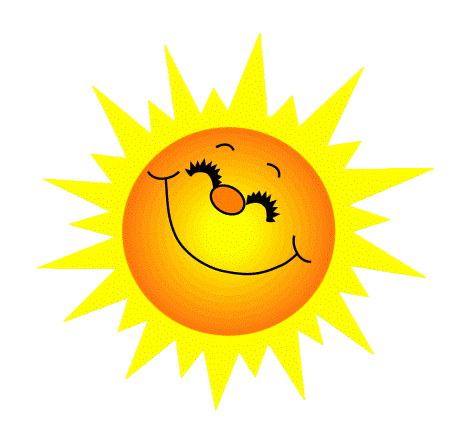 1/6 là thứ mấy?
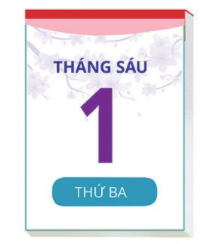 Thứ ba
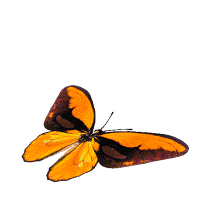 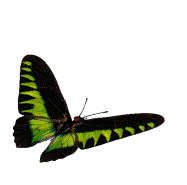 GO HOME
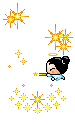 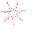 Chúc mừng bạn!
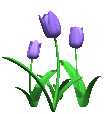 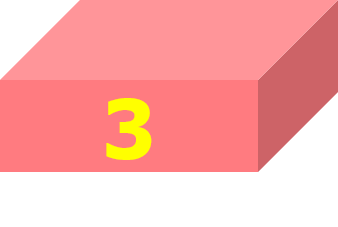 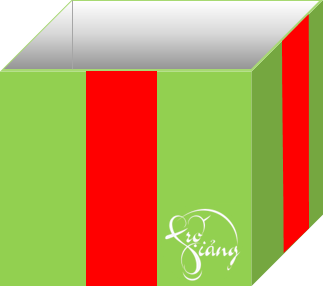 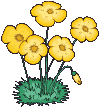 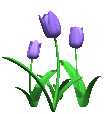 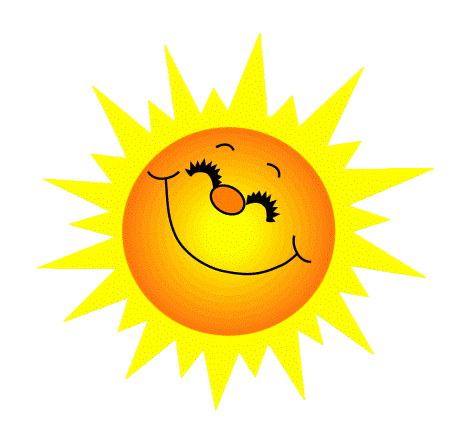 19/8 là thứ mấy?
Thứ năm
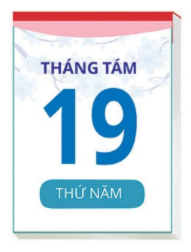 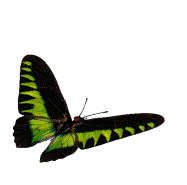 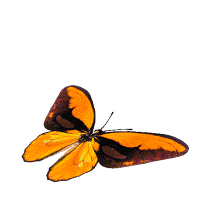 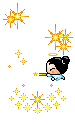 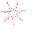 Chúc mừng bạn
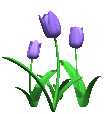 GO HOME
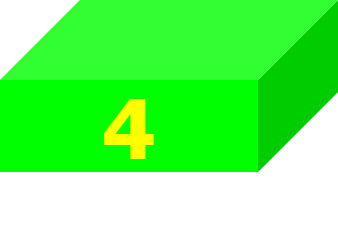 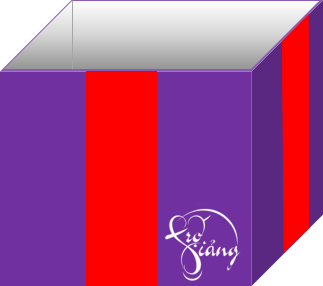 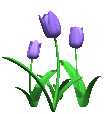 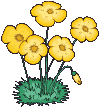 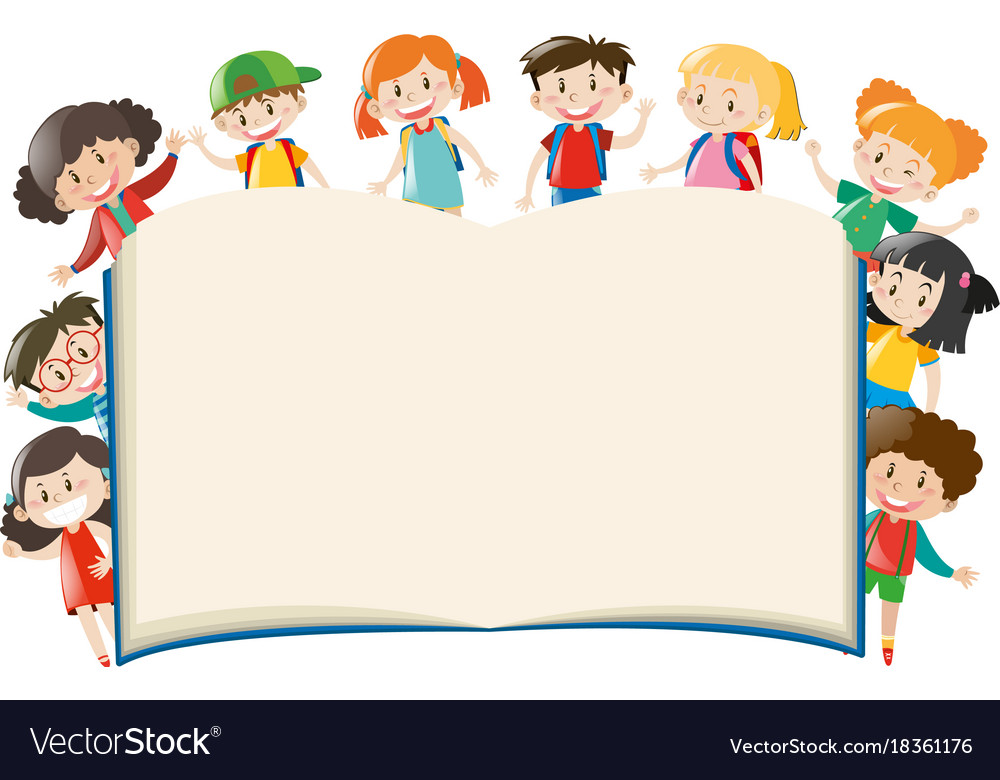 ĐỒNG HỒ - THỜI GIAN
(2 tiết)
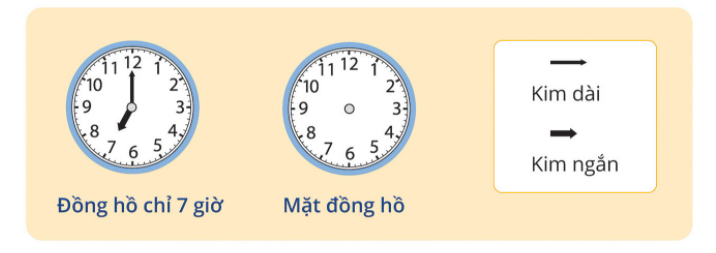 Kim phút
Kim giờ
7giờ
5 giờ
2 giờ
10 giờ
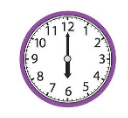 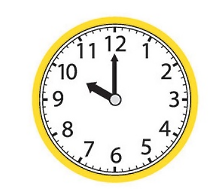 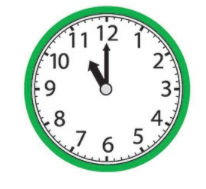 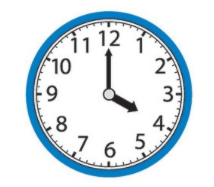 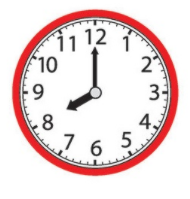 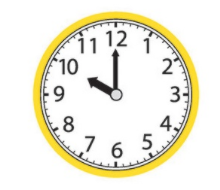 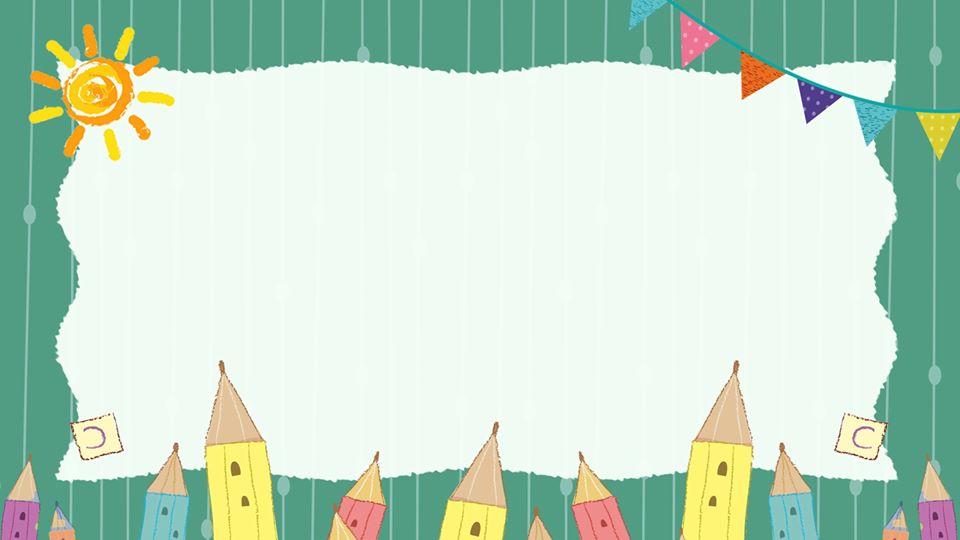 Dặn dò